Understanding NJQSAC District Performance Review Indicators:Governance
Division of Field Support and Services
County Offices of Education
Revised August 2024
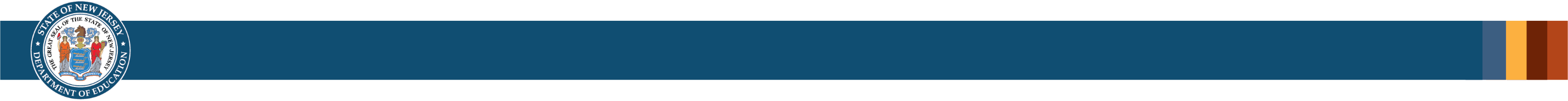 NJQSAC District Performance Review (DPR)
As part of the comprehensive review, to ensure a thorough and efficient education for all students by NJQSAC, each public school district shall complete a District Performance Review (DPR), which consists of a self-assessment tool that measures the public school district’s compliance with the weighted quality performance indicators in the five identified areas of school district effectiveness. N.J.A.C. 6A:30.
Instruction and Program
Fiscal management
Governance
Operations
Personnel
2
District NJQSAC Committee
The NJQSAC Committee must be comprised of the following members N.J.A.C. 6A: 30-3.2: 
Chief School Administrator 
District Administrative Staff Member 
Teacher 
School Business Administrator 
Curriculum and Instruction Representative 
Local Collective Bargaining Representative 
District Board of Education Member
3
NJQSAC District Performance Review (DPR)
Districts will complete a full self-assessment and submit through homeroom the three required documents N.J.A.C 6A: 30-3.2: 
DPR Excel file
PDF file of signed Declaration page
PDF file of board resolution approving the DPR for submission
Submission is not complete unless all three files are uploaded.
4
District Submission
Upload the three NJQSAC documents via the NJDOE Homeroom Website
Submission is not complete unless all three documents are uploaded. 
The staff member responsible for uploading needs a username and password which can be obtained from the district’s Web User Administrator (WUA). To facilitate the submission, the WUA can also upload the files.
5
District Submission Due Date
Upload the three (3) documents on or before 
November 15th
November 15
6
6
New Jersey Quality Single Accountability Continuum User Manual
The New Jersey Quality Single Accountability Continuum (NJQSAC) User Manual (User Manual) contains guidance for each of the five areas of NJQSAC.  It identifies each indicator in the content area and provides the following information: 
Points assigned to each indicator;
Purpose of the Indicator so all involved understand the requirements; 
Documentation for Verification identifies the documents to be considered in indicator review;
Department Review Process explains how, where and what will be done to see if the district is compliant; and
Verification of Indicator Compliance explains the criteria for compliance with the indicator.
7
Purpose of the Governance DPR (1 of 2)
Governance assesses Board of Education Performance and Transparency by ensuring: 
Board policies, procedures, and bylaws are continually reviewed and updated;
The board performs its duties regarding evaluation of the chief school administrator (CSA);
The board approves specific contracts only after executive county superintendent approval and submits copies of executed contracts to county office;
The board takes action on personnel only upon the CSA’s recommendation;
The board reviews and approves all corrective action plans (CAPs);
The board’s budget process is aligned with instructional priorities and student needs;
A transparent budget process is in place;
8
Purpose of the Governance DPR (2 of 2)
The board ensures compliance with stakeholder engagement requirements of federal grants;
The board has established programs and services for all English Language Learners;
The board implements the requirements of the Open Public Meetings Act;
Minutes of board meetings reflect all board actions and are publicly available within two weeks or by the next board meeting;
All board members and administrators conform to requirements of the School Ethics Act;
Minutes of board meetings reflect all board actions and are publicly available within two weeks or by the next board meeting; and
The board ensures that students have access to diverse library and media materials and resources.
9
Documentation Overview (1 of 3)
The following documents are reviewed: 
Agenda, sign-in sheets, and minutes of stakeholder meetings; 
Approval letter(s) for bilingual plan and/or waiver;
Board minutes and certifications;
Compliance Letters;
Corrective Action Plans: related reports and audits;
CSA contract and evaluation;
10
Documentation Overview (2 of 3)
The following documents are reviewed, continued: 
ECS contract approval letters;
Evidence of public notice of board meetings;
Evidence of budget availability to the public;
Evidence of required board member training;
Evidence of provision of library media services;
Mid-year budget review documentation;
11
Documentation Overview (3 of 3)
The following documents are reviewed, continued: 
Policies and Procedures;
Statements of Assurance (SOA);
School Ethics Commission documents:
Missing/incomplete/non-timely submission of Financial and Personal/Relative Disclosure Statements; and
Possible violations of the School Ethics Act.
Standard Operating Procedures Manual (SOP);
Superintendent, Business Administrator, Assistant Superintendent contracts.
12
Governance Indicator 1 Total of 8 points
2. Purpose
3. Documentation
1. Policies/Regulations
This indicator is monitored remotely. 
District policy manual (electronic or hard copy).
District board of education minutes and resolutions approving the new/revised policies.
The board reviews, updates, and adopts by resolution policies, procedures and by-laws annually, or more frequently if required by changes in case law, regulation or statute. N.J.S.A. 18A:11
To ensure that the district board of education has the required board policies, procedures and bylaws, reviews them annually, and continues to update them as needed.
13
Governance Indicator 2a Total of 7 Points
1. Policy CSA Evaluation
3. Documentation
2. Purpose
Board establishes a policy and a contract with the CSA to annually evaluate him or her based on the adoption of goals and performance measurements that reflect the highest priority is given to student achievement and attention is given to subgroup achievement and each new  member has received training on CSA evaluation. N.J.S.A. 18A:17-20.3
Most recent CSA evaluation, completed by July 1, which includes a focus on student achievement.
Copy of CSA evaluation policy.
List of new board members and evidence of required training.
To ensure that the district board of education has established CSA evaluations that prioritize student achievement, including subgroup performance, and that each new board member has been trained in the evaluation of a CSA.
14
Governance Indicator 2b Total of 6 Points
3. Documentation
1. CSA Evaluation Timely
2. Purpose
The board completes the CSA evaluation by July 1st for both individual and shared CSAs. N.J.A.C. 6A:10-8.1(g)
To ensure the CSA evaluation is completed by the required date of July 1.
District board of education minutes indicating the evaluation was conducted by July 1. 
Dated and signed copy of the CSA evaluation by July 1.
15
Governance Indicator 3 Total of 6 Points
3. Documentation
2. Purpose
1. ECS Approval
All new, renegotiated, amended, altered, or extended contracts for CSAs, assistant superintendents, and school business administrators are submitted to the executive county superintendent (ECS) for review and approval.  No formal action to approve or implement such contracts is taken prior to ECS review and approval.  N.J.S.A. 18A:7-8, and N.J.A.C. 6A:23A-3.1.
ECS approval letter dated prior to any required public notice and hearing, as well as prior to the approval and execution of contracts by the district’s board of education.
To ensure the district board of education gains prior approval by the ECS prior to formal action being taken on contracts for CSAs, deputy superintendents, assistant superintendents, and school business administrators.
16
Governance Indicator 4 Total of 6 Points
2. Purpose
1. CSA Recommendation
3. Documentation
To ensure no district board of education action is taken regarding personnel without CSA recommendation.
The district approves appointments, transfers, and removes/renews certificated and non-certificated staff only by roll call majority vote of the board membership upon the recommendation of the CSA. N.J.S.A. 18A:27-4.1, and N.J.A.C. 6A:32-4.1
Board of education minutes demonstrating that, upon the CSA’s recommendation, there was a roll call majority vote of the district board of education’s full membership for the following personnel matters:
Approved appointments;
Transfers; and, 
Removal/renewal of certified and non-certified officers and employees.
17
Governance Indicator 5 Total of 7 Points
1. CAP/Monitoring Review
2. Purpose
3. Documentation
The board-approved corrective action plans (CAPs) are submitted for any finding or recommendation for all compliance-related reports, consolidated monitoring reports, financial audits, special education reports, etc.  The district has no outstanding monitoring or complaint investigation findings that exceed the required timelines for correction. There is no evidence of the school district not implementing the CAP.
CAP, if applicable
Certification of Implementation (COI) of CAP Board of Education minutes
Compliance letters from the New Jersey Department of Education’s individual program offices
To ensure that the school district is in compliance with corrective action plans and complaint investigation findings.
18
Governance Indicator 6a Total of 8 Points
1. Budget Planning
2. Purpose
3. Documentation
Board approved policies and procedures demonstrating that the budget and financial planning processes are: 
Integrated and aligned with school district priorities and planning objectives; and, 
Based on statewide assessments, district graduation report, and applicable strategic plans.
The board establishes policy and procedures for budget/financial planning that are integrated/aligned with district priorities and planning objectives based upon Statewide assessments and applicable strategic plans N.J.S.A. 18A:7F-6 and 46, and N.J.A.C. 6A:23A-8.1
To ensure that district board of education policies and regulations are adopted and aligned with district priorities and objectives for the budget-planning process based on Statewide assessments, district graduation summary report, and applicable strategic plans.
19
Governance Indicator 6b Total of 8 Points
3. Documentation
2. Purpose
Budget Goals Align with Curricula
The district annually aligns fiscal goals and budget objectives with curricula that comply with State standards to provide for a thorough and efficient education. N.J.S.A. 18A:7F-6 and 46, and N.J.A.C. 6A:23A-8.1 
New: Includes instruction in: disabled and LGBTQ: N.J.A.C. 18A:35-4.35 and Diversity, Equity and Inclusion (DEI): N.J.S.A. 18A:35-4.36a mandate that each school district shall incorporate instruction on diversity and inclusion in an appropriate place in the curriculum of students in grades kindergarten through grade 12 as part of the district’s implementation of the New Jersey Student Learning Standards.
Evidence that instructional priorities and student needs are aligned to annual fiscal goals and budget objectives;
Mid-year budget review documentation; and
Minutes of stakeholder meetings for budget development.
The budget process verifies that the board-adopted curricula conforms to New Jersey Student Learning Standards (NJSLS).
20
Governance Indicator 7 Total of 8 Points
3. Documentation
Budget Adoption and Public Notice
2. Purpose
To ensure that a transparent budget process is in place.
The district board of education follows the budget process by:
Conducting a public hearing on the proposed budget;
Adopting the budget at a public meeting; 
Providing ongoing information on the budget’s status and any revision(s) or emergent conditions; and
Making the budget available for public notice and inspection. N.J.S.A. 18A:22-8 and N.J.A.C. 6A:23A-8.1 and 8.2
Public notice of the public hearing on the proposed budget. 
Public availability of the budget (i.e., budget information has separate section on district website). 
Minutes / agendas / resolutions regarding the proposed and adopted budget.
21
Governance Indicator 8 Total of 6 Points
1. Stakeholder Engagement
2. Purpose
3. Documentation
The district board of education ensures compliance with all stakeholder engagement requirements pursuant to the Federal grant programs for which the school district receives funds, which shall include but not be limited to grant programs under the Elementary and Secondary Act, the Individuals with Disabilities Education Act, and the Carl D. Perkins Career and Technical Education Act.
To ensure that the district administration communicates with appropriate stakeholders as defined by each grant.
A list of Federal grants awarded (entitlement and discretionary). 
A list of invited stakeholders. 
The notification to stakeholders
22
Governance Indicator 9 Total of 7 Points
English Language Learners
3. Documentation
2. Purpose
The district board of education has established programs and services for all English language learners (ELLs), pursuant to N.J.A.C. 6A:15
To ensure the educational needs of English Language Learners are met through bilingual, English as a Second Language (ESL) or English Language Services (ELS) programs.
NJDOE approval letter for board-approved bilingual/ESL/ELS three-year plan. 
NJDOE approval letter for the annual bilingual waiver, if applicable. 
Board of education minutes approving three-year plan.
23
Governance Indicator 10 Total of 3 Points
1. Open Public Meeting
2. Purpose
3. Documentation
Public postings of meeting times, dates, and locations and whether formal action may or may not be taken (legal advertisements showing this information).  If technology is utilized to convene a public meeting, the board should provide guidance to the public regarding remote access and how to make a public comment at the meeting.
Statements of adequate notice are in the board minutes, confirming that the board provided the public with at least 48 hours of written notice of the meetings;
Adoption of resolutions to go into executive session, which meet the approved Open Public Meeting Act (OPMA) criteria for executive session; and,
Any court orders of violations of OPMA.
The district board of education implements the Open Public Meetings Act and there have been no findings of noncompliance since the last NJQSAC monitoring. N.J.S.A. 10:3 et seq.
To ensure that the board of education conducts business in an open and transparent manner.
24
Governance Indicator 11 Total of 6 Points
2. Purpose
3. Documentation
1. Secretary and Treasurer Reports
The board approves the monthly secretary’s and treasurer’s reports within 60 days of the month’s end and, in its minutes, certifies that major funds have not been over-expended. N.J.A.C. 6A:23A-16.10(c)
To ensure transparency of the fiscal conditions of the district.
Board of education minutes reflecting approval of the board secretary’s and treasurer’s reports for the month within 60 days of the month’s end. 
Certification that major funds (general fund, special revenue and capital projects) have not been over- expended.
25
Governance Indicator 12 Total of 6 Points
2. Purpose
BOE Minutes Availability
3. Documentation
Minutes of all meetings, including executive sessions, reflect all board actions and are publicly available within two weeks or by the next board meeting. N.J.S.A. 18A:17-7
To ensure the transparency of official district board of education actions.
District board of education minutes, including special meetings must be made publicly available within two weeks or by the next district board of education meeting.
26
Governance Indicator 13 Total of 8 Points
1. Disclosure Statements
2. Purpose
3. Documentation
Board members and school administrators annually file a timely and properly completed financial and personal/relative disclosure statement. The board annually discusses the School Ethics Act, and no board member or administrator has been found in violation of the School Ethics Act.  
N.J.S.A. 18A:12-22, 24.1, and 26; N.J.A.C. 6A:28-1.3 and 1.6
To ensure transparency and ethical conduct of board of education members and school administrators.
Annual online completion of required disclosure statements for board of education members and school administrators.
Annual discussion of the School Ethics Act as demonstrated in the board of education minutes.
List of any board of education member or administrator in the district who has been in violation of the School Ethics Act from the School Ethics Commission.
27
Governance Indicator 14 Total of 3 Points
2. Purpose
3. Documentation
1. Library Media Availability
The district board of education ensures that all students have access to library media services that are connected to classroom studies in each school building including access to computers; school district-approved instructional software; appropriate books, including novels, anthologies, and other reference materials; and supplemental materials that motivate students to read in and out of school and to conduct research. N.J.A.C. 6A:13-2.1(h)
To ensure that districts provide students with the diverse materials and resources needed to access information and conduct research.
Under library/media programming and  supports, a district must:
Provide evidence that students have access to library media services that are aligned to classroom studies;
Provide evidence that students have access to computers and district-approved software that is aligned to classroom studies;
Provide evidence that students have access to appropriate books, novels, anthologies, reference materials, and supplemental materials for research;  and
Evidence of compliance with N.J.A.C. 6A:13-2.1(h) in the provision of library media services, includes providing library media services under the direction of a certified school library media specialist.
28
Connections to Instruction & Program Indicators
29
Connections to Fiscal Indicators (1 of 2)
30
Connections to Fiscal Indicators (2 of 2)
31
Connections to Operations Indicators
32
Connections to Personnel Indicators
33
Thank You
Please email any questions to qsac@doe.nj.gov
34
Follow Us on Social Media
Instagram: @newjerseydoe
Facebook: @njdeptofed
LinkedIn: New Jersey Department of Education
X: @NewJerseyDOE
YouTube: @newjerseydepartmentofeduca6565
Threads:@NewJerseyDOE
35